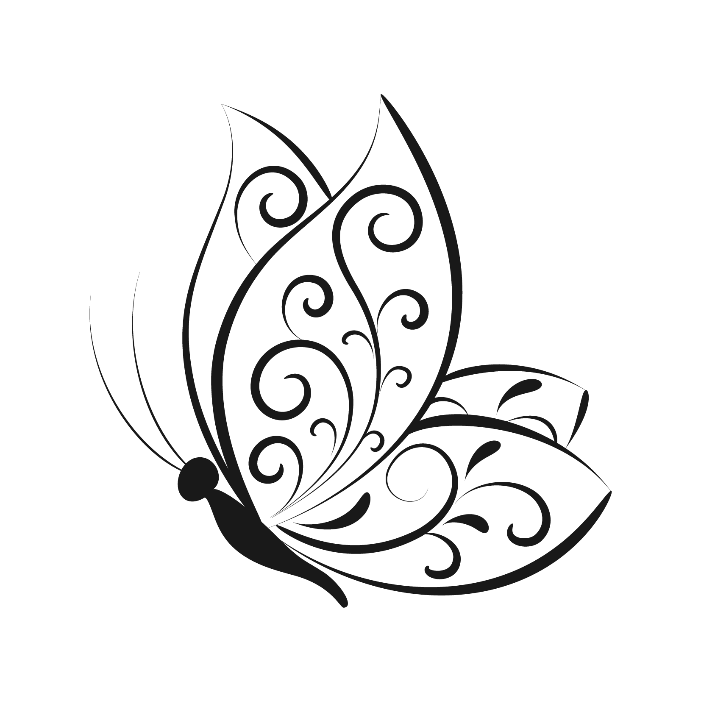 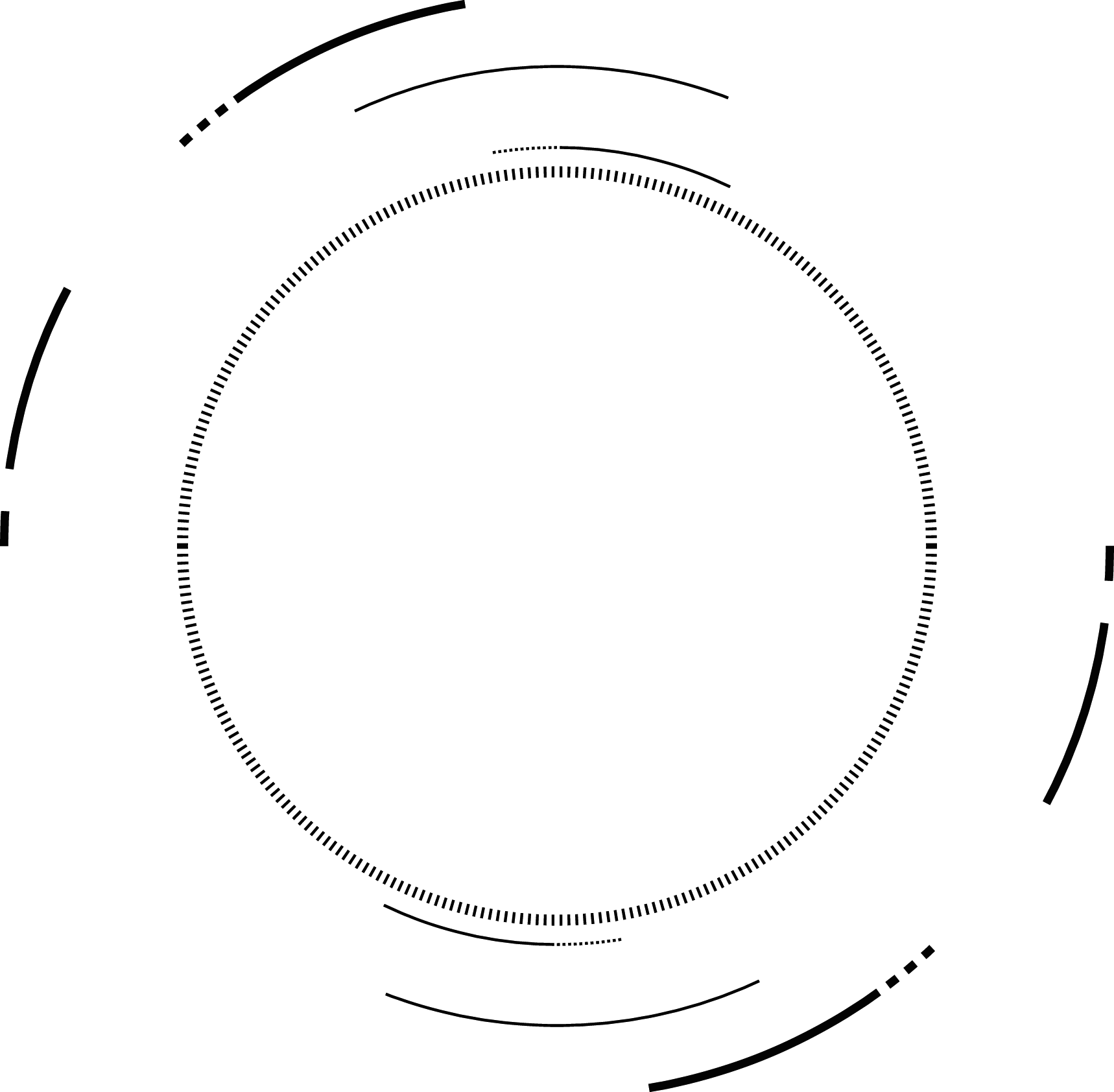 Hand-drawn minimalist universal template
Add anything what want want here.
Reporter:freeppt7.com
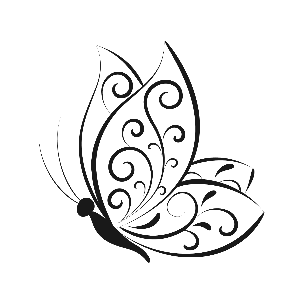 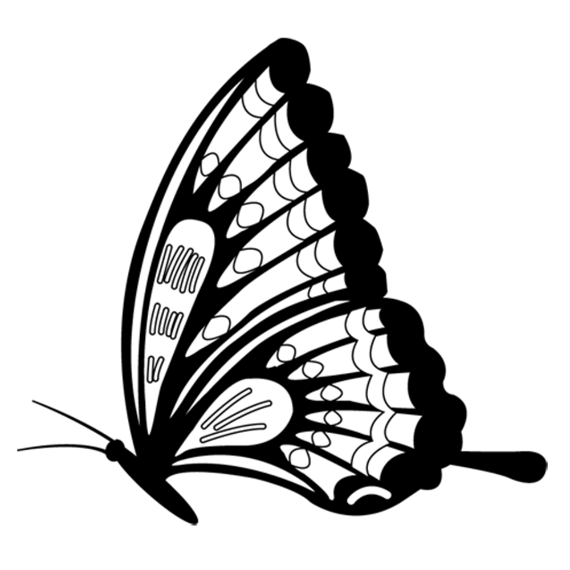 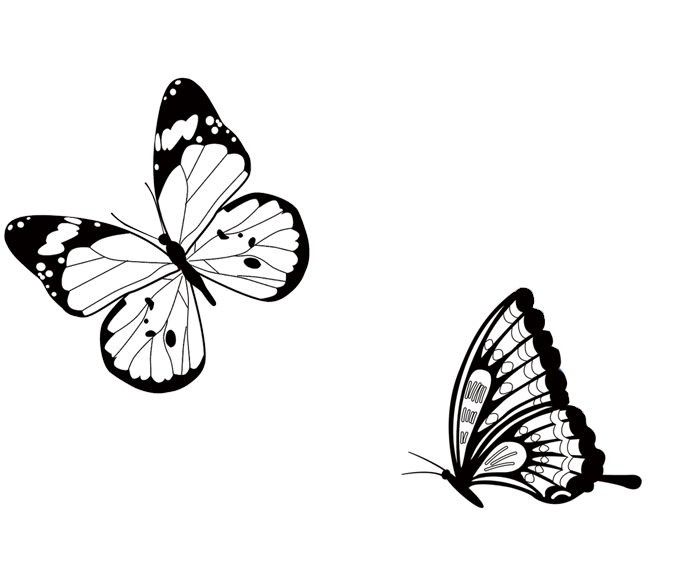 PART  01
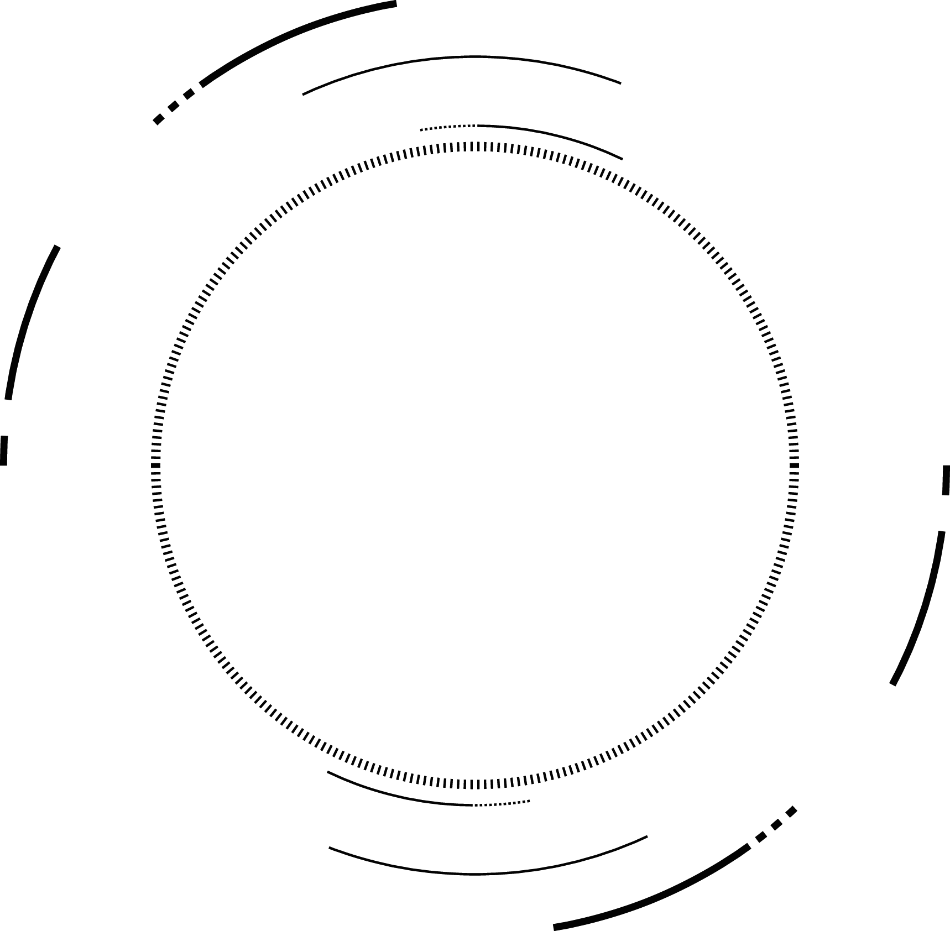 Click here to add a title
PART  02
Click here to add a title
CONTENTS
PART  03
Click here to add a title
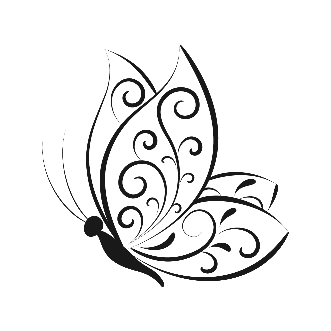 PART  04
Click here to add a title
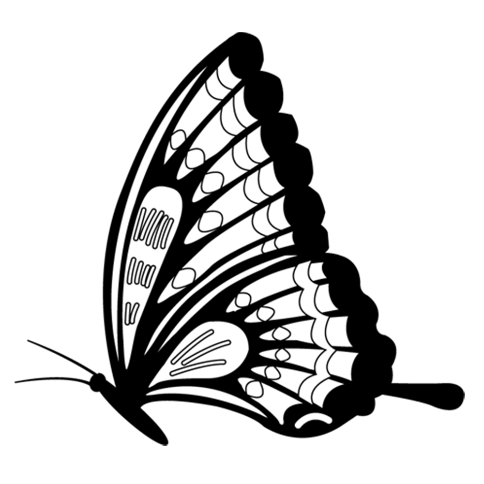 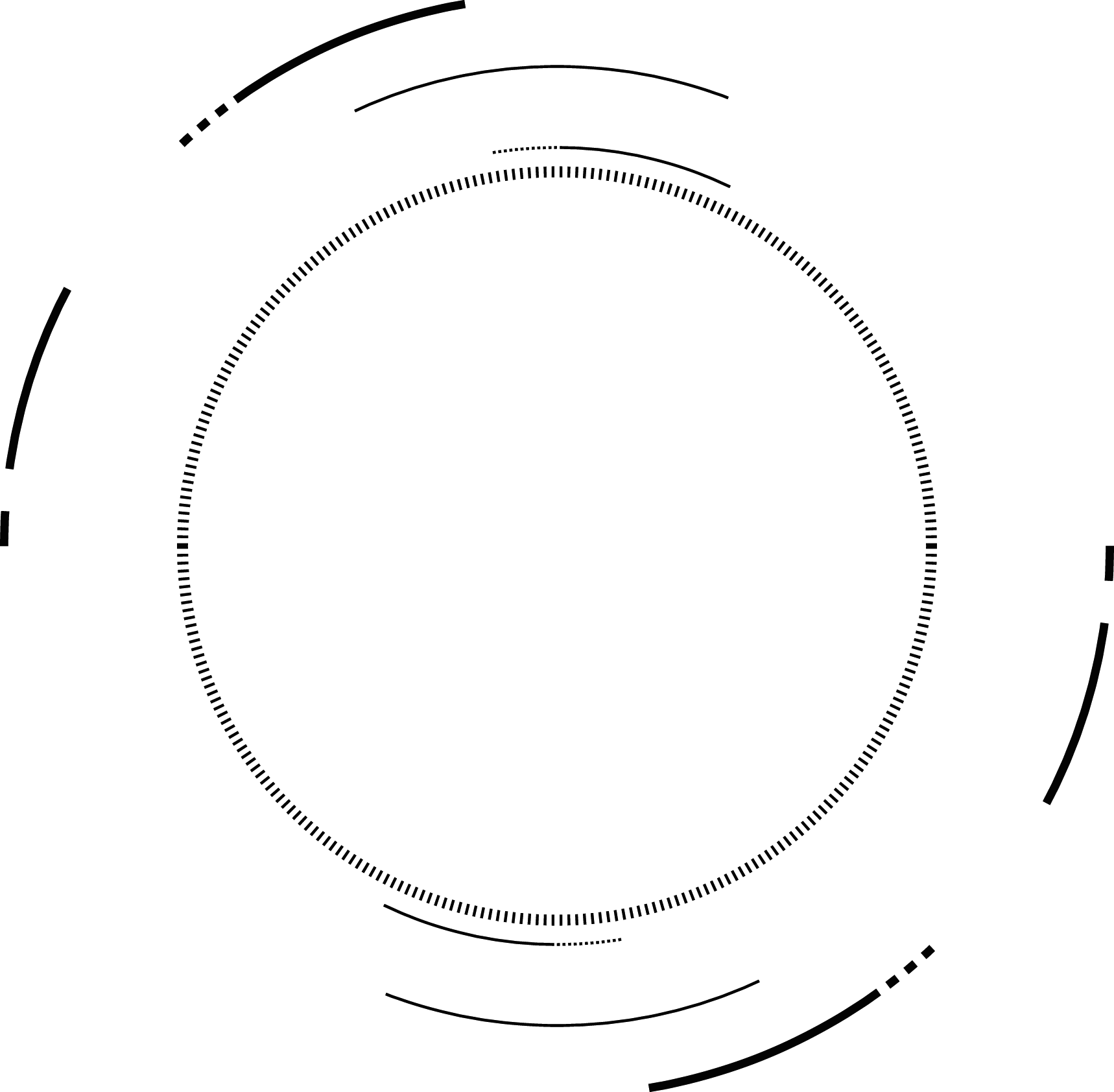 PART 01
Click here to add a title
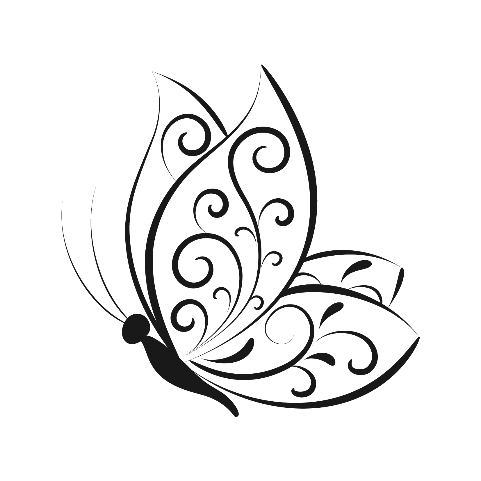 Add anything what you do what do s i'm what you want. Add you title here.
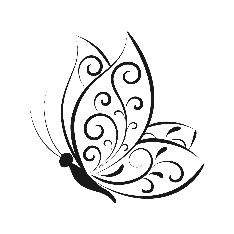 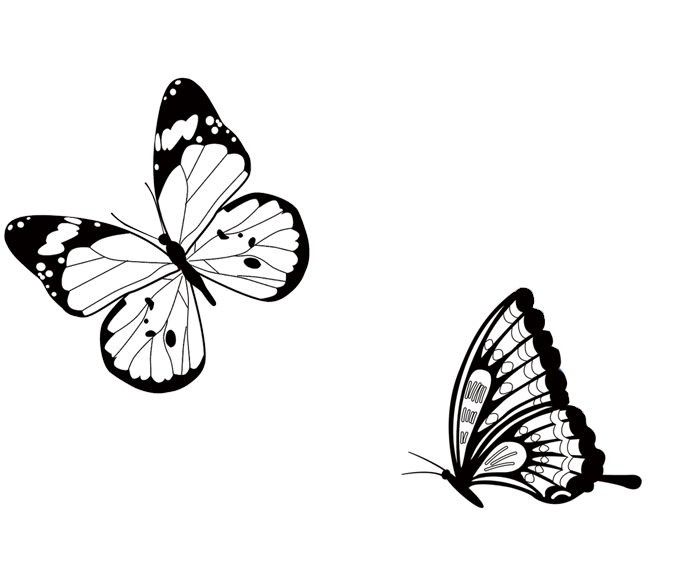 Click here to add a title
Click to edit the title
Click to edit the title
Click here to edit content and freely stretch the text box size to your needs
Click here to edit content and freely stretch the text box size to your needs
Click to edit the title
Click to edit the title
Click here to edit content and freely stretch the text box size to your needs
Click here to edit content and freely stretch the text box size to your needs
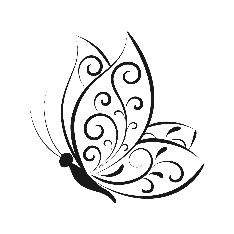 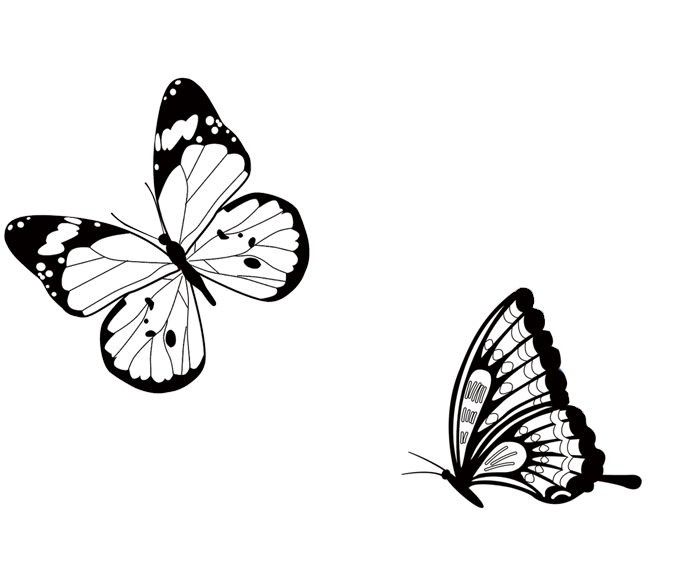 Click here to add a title
Click to add a title
Click to add a title
Wild Lily demo to give you the best show. More works in the rice shell search: Wild Lily.
Wild Lily demo to give you the best show. More works in the rice shell search: Wild Lily.
Click to add a title
Wild Lily demo to give you the best show. More works in the rice shell search: Wild Lily.
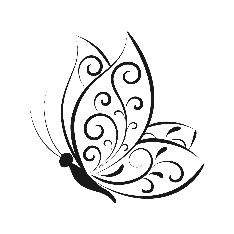 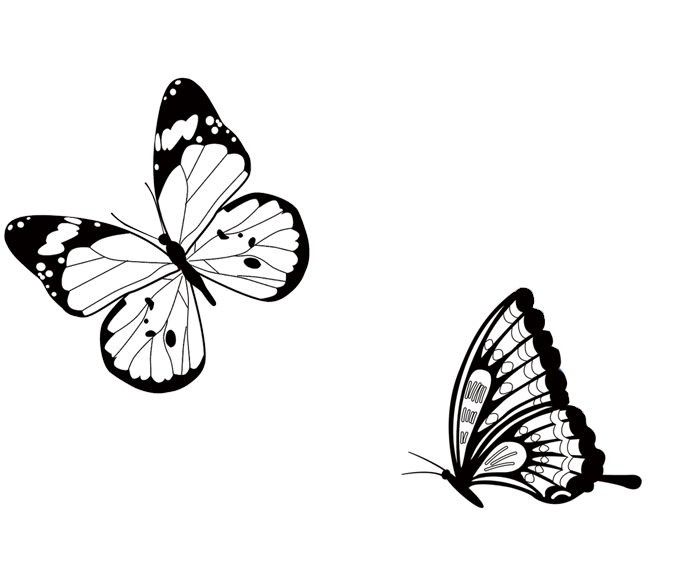 Click here to add a title
After you hit your content here, or by copying your text, choose paste in this box and choose to keep only the text. After your content is played here, or by copying your text, choose paste in this box and choose to keep only
After you hit your content here, or by copying your text, choose paste in this box and choose to keep only the text. Your content is hit here, or by copying your text.
After you hit your content here, or by copying your text, choose paste in this box and choose to keep only the text. Your content is hit here, or by copying your text.
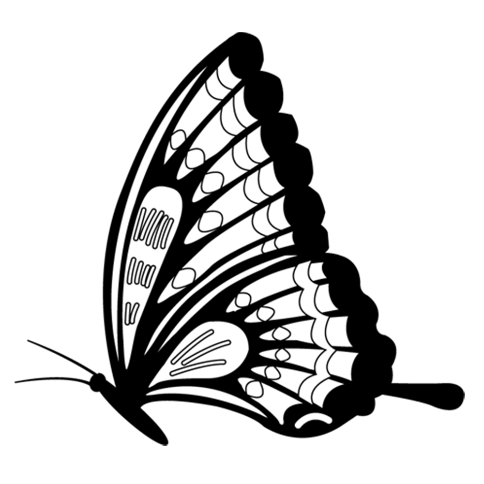 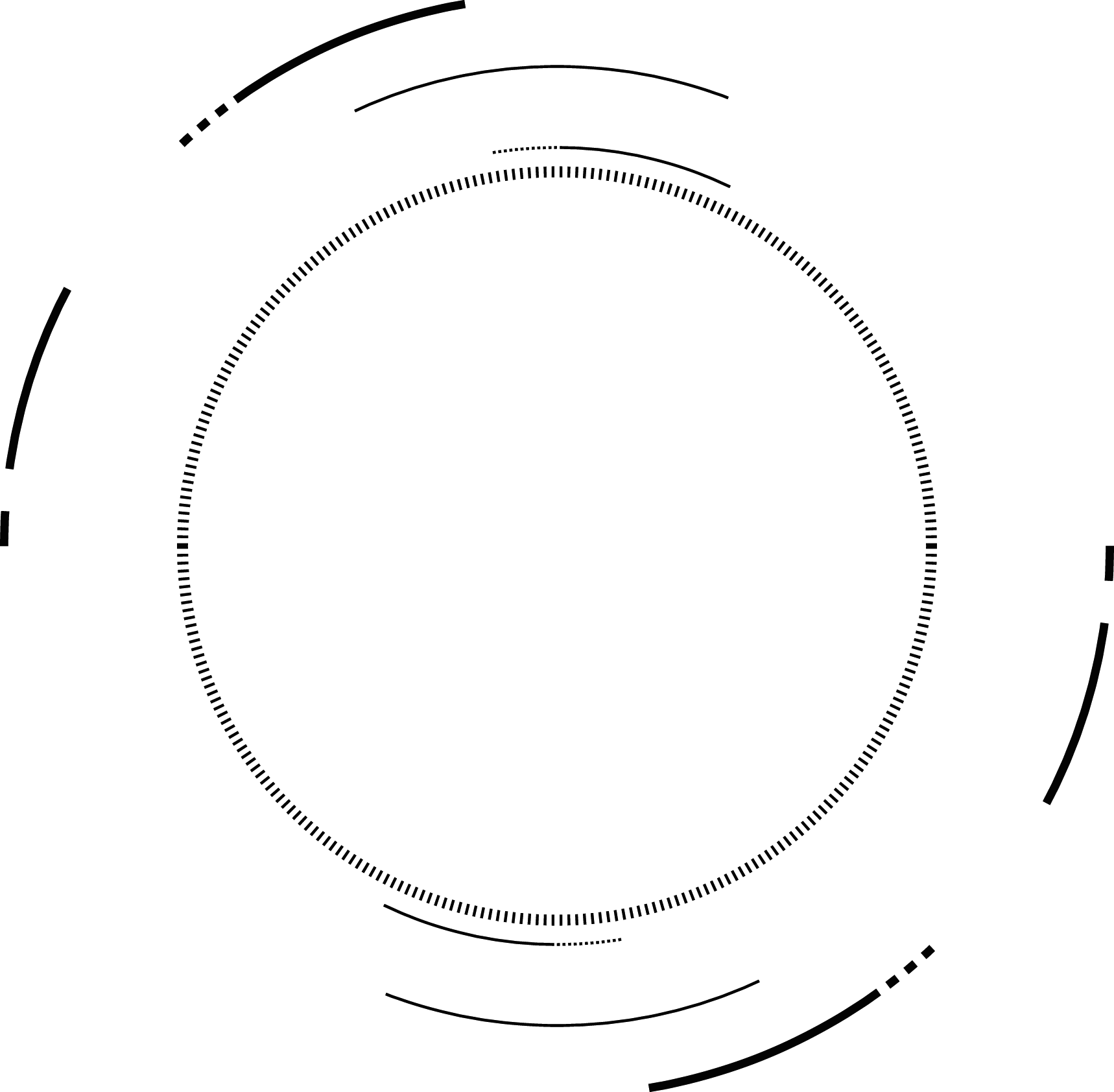 PART 02
Click here to add a title
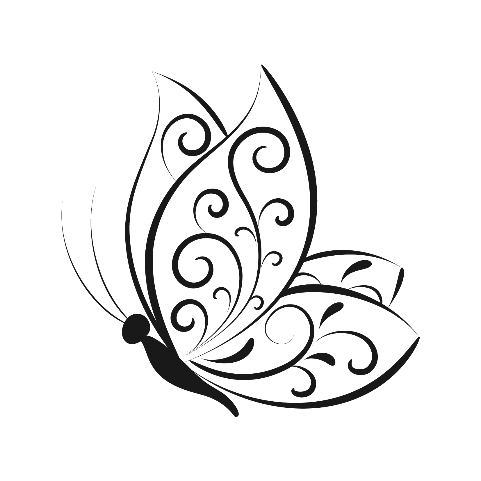 Add anything what you do what do s i'm what you want. Add you title here.
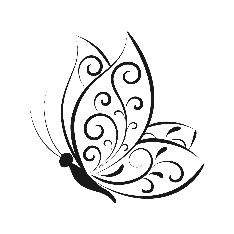 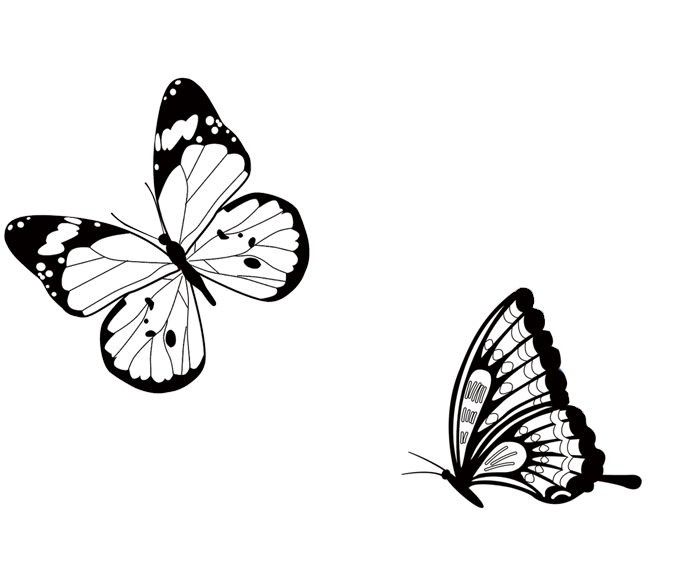 Click here to add a title
Keywords
Keywords
Enter your content, be reiand general.
Enter your content, be reiand general.
Keywords
Keywords
Keywords
Enter your content, be reiand general.
Enter your content, be reiand general.
Enter your content, be reiand general.
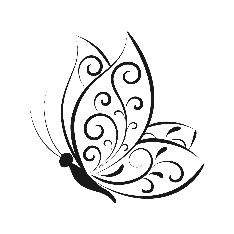 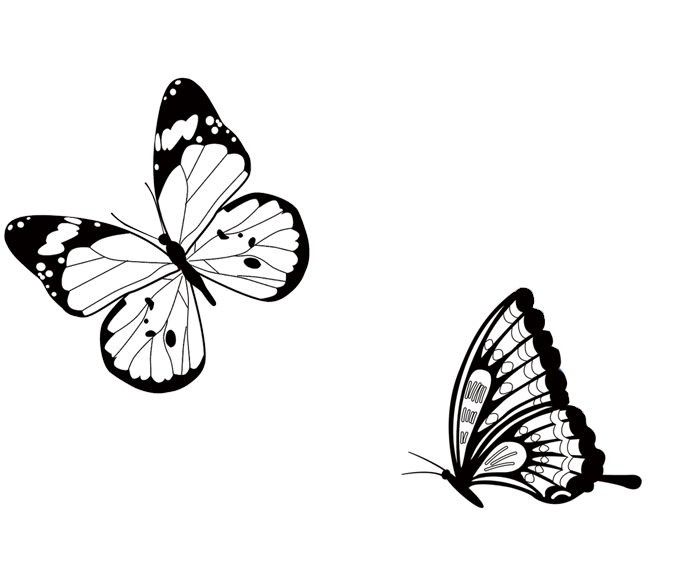 Click here to add a title
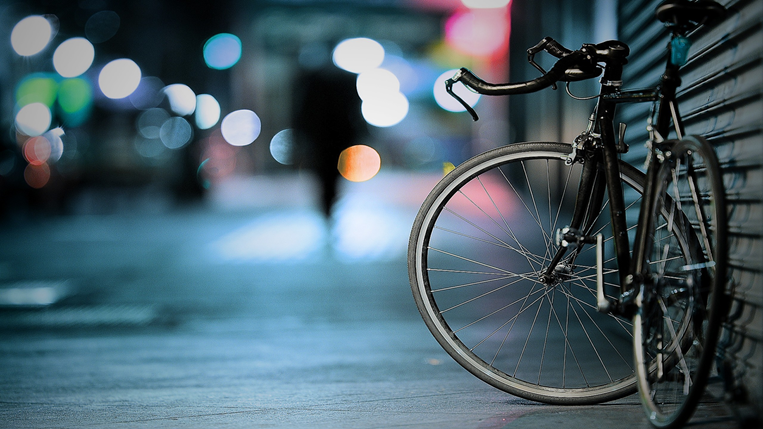 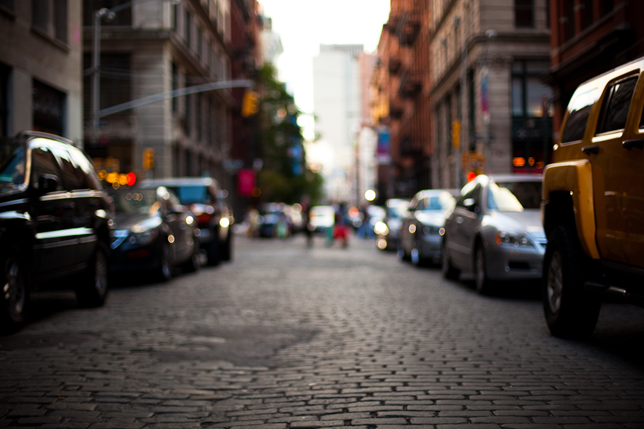 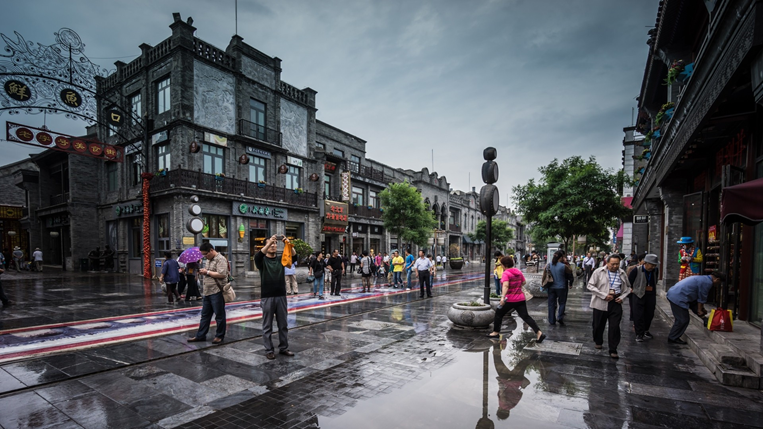 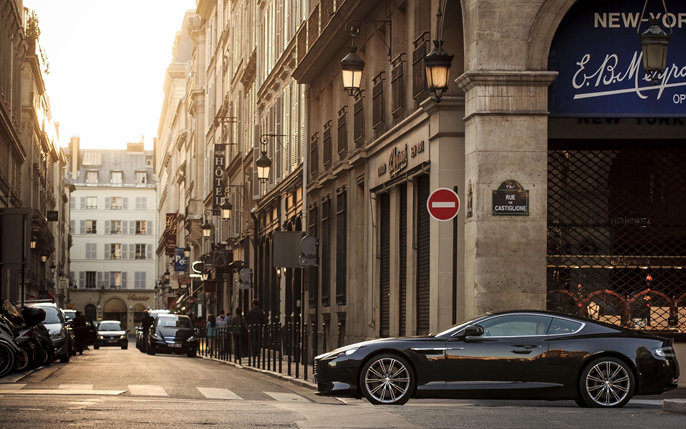 Click to edit the title
Click to edit the title
Click to edit the title
Click to edit the title
Click here to edit content and freely stretch the text box size to your needs
Click here to edit content and freely stretch the text box size to your needs
Click here to edit content and freely stretch the text box size to your needs
Click here to edit content and freely stretch the text box size to your needs
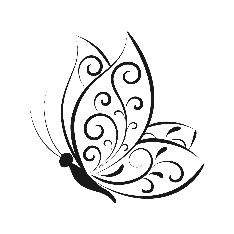 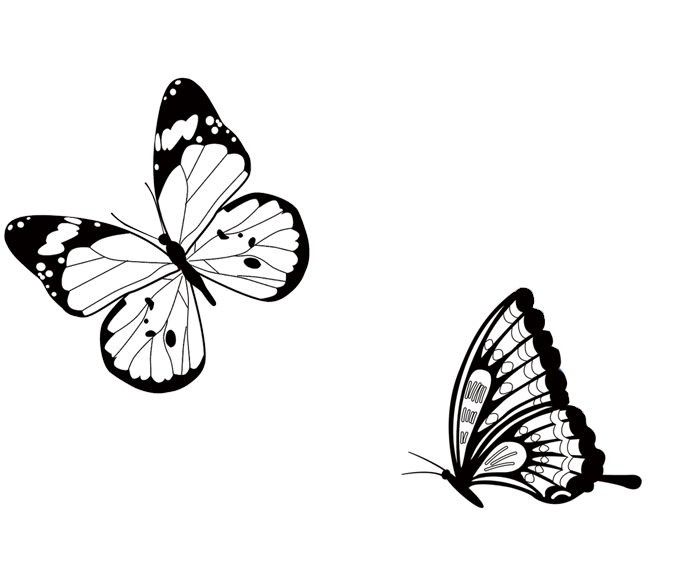 Click here to add a title
01
02
03
04
Keywords
Keywords
Keywords
Keywords
Click here to edit content and freely stretch the text box size to your needs
Click here to edit content and freely stretch the text box size to your needs
Click here to edit content and freely stretch the text box size to your needs
Click here to edit content and freely stretch the text box size to your needs
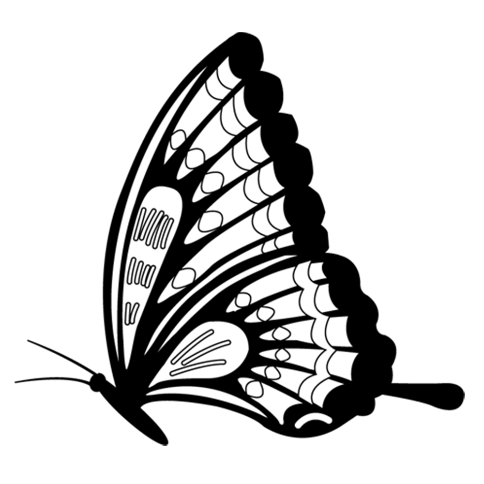 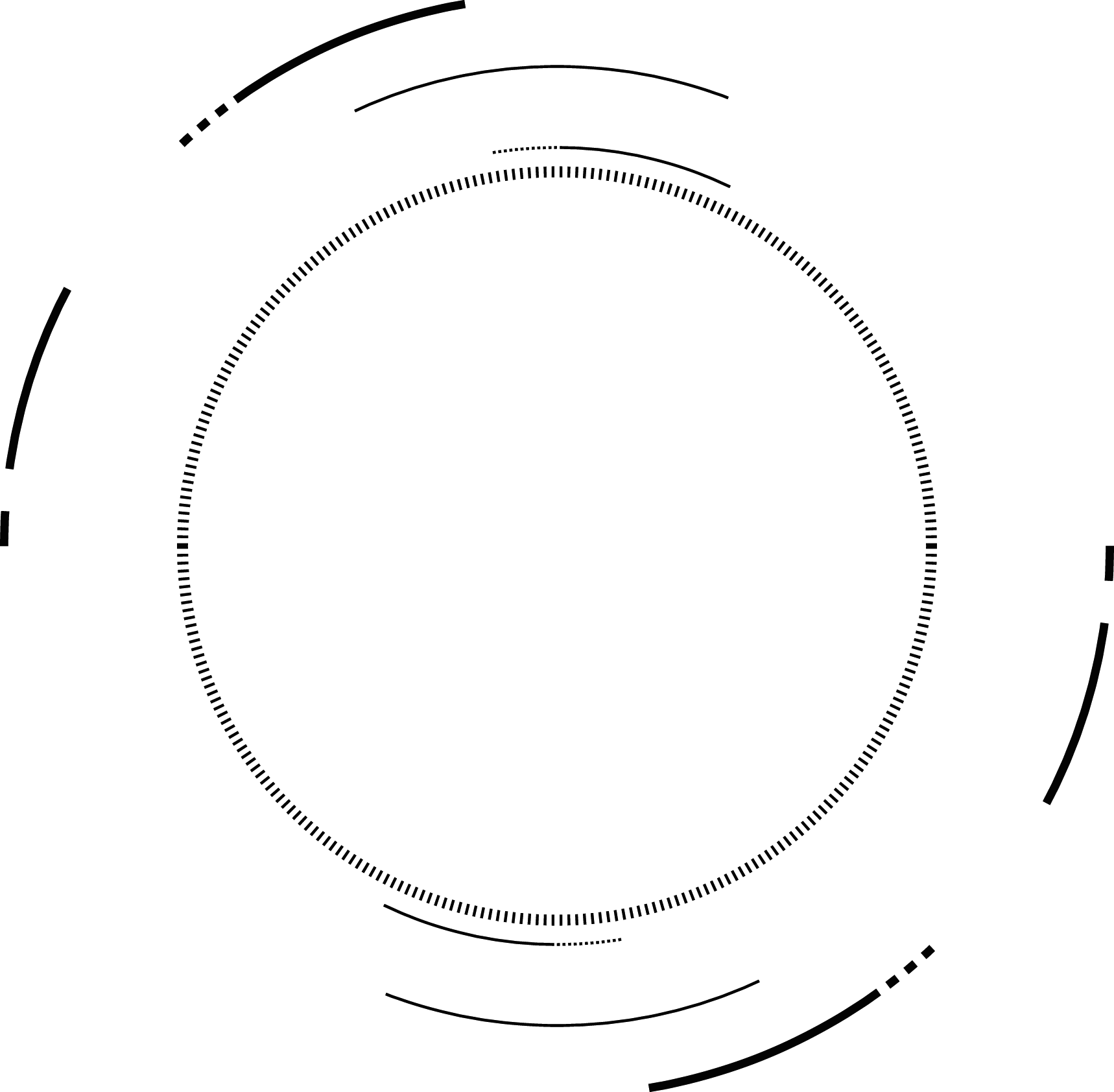 PART 03
Click here to add a title
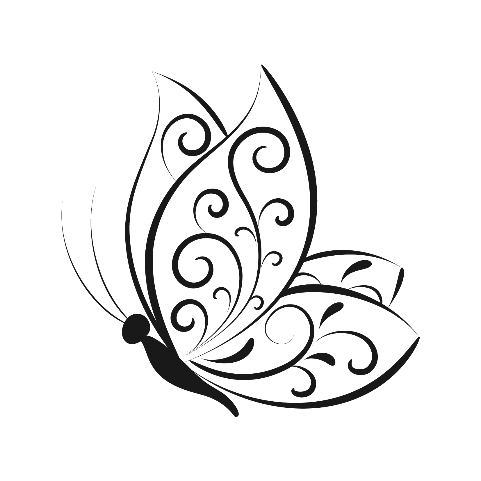 Add anything what you do what do s i'm what you want. Add you title here.
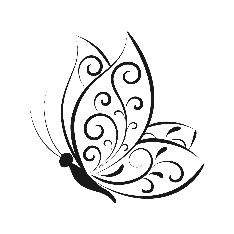 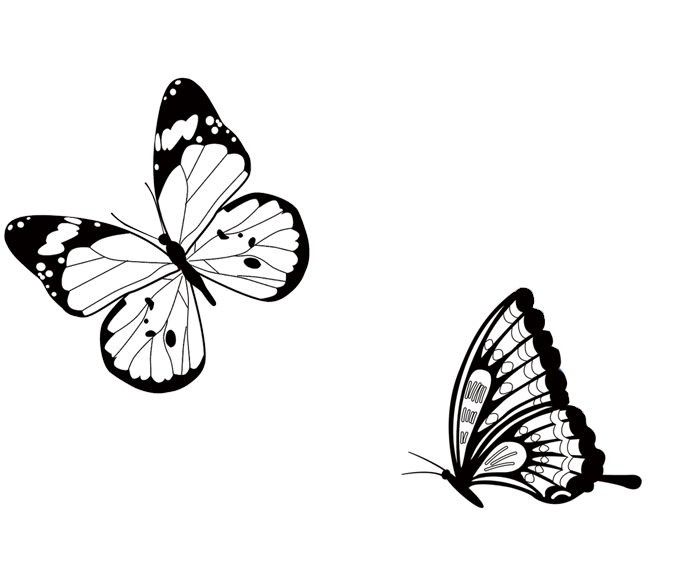 Click here to add a title
83%
96%
75%
58%
2017
2018
2019
2020
Add a title
Add a title
Add a title
Add a title
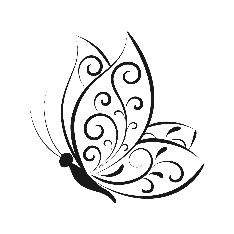 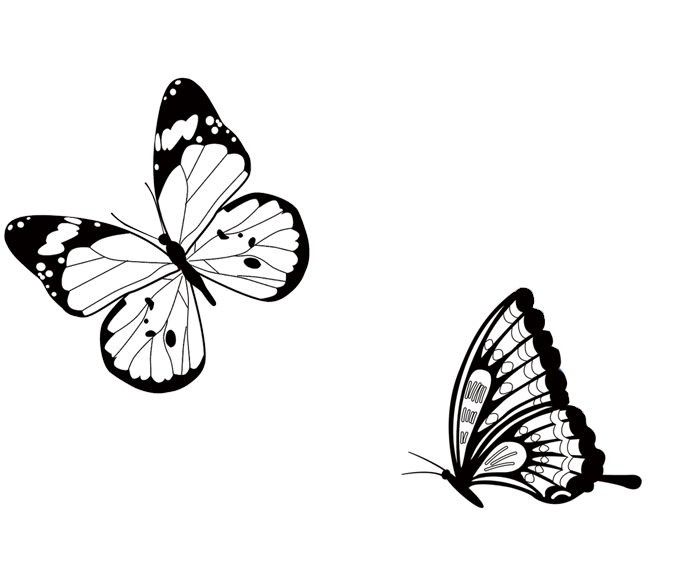 Enter your content, be reiand general.
Enter your content, be reiand general.
Enter your content, be reiand general.
Enter your content, be reiand general.
Click here to add a title
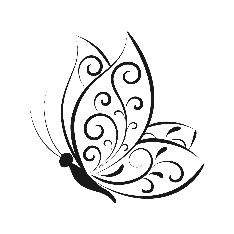 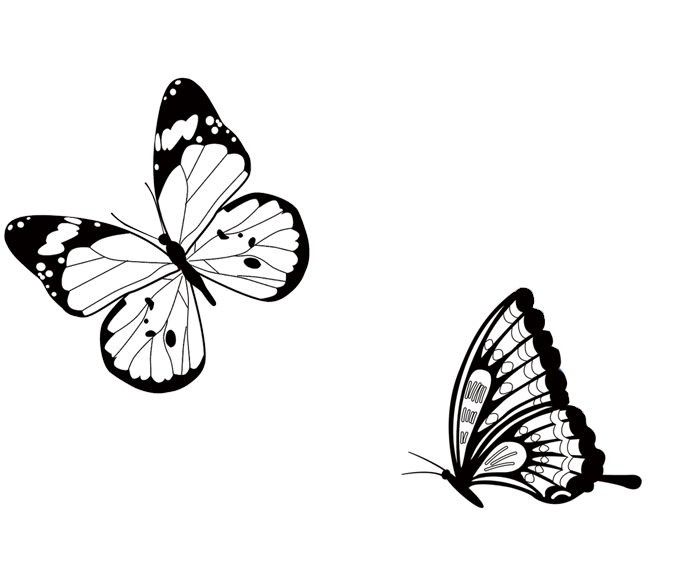 Click here to add a title
2Month
3Month
Click here to add a title
5Month
6Month
1Month
Click here to add a title
4Month
Click here to add a title
Click here to add a title
Click here to add a title
Click here to add a title
Click to add key sentences for the speech
Click here to edit what you want, and it is recommended that you use Microsoft Yadark font for presentation, and that all graphic lines and their corresponding materials in this template are freely edited, color-changing, and replaced.
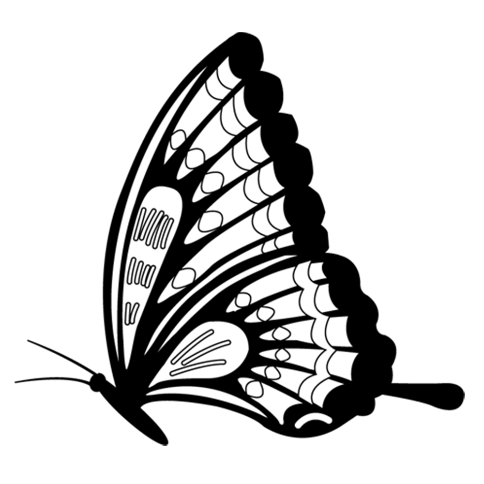 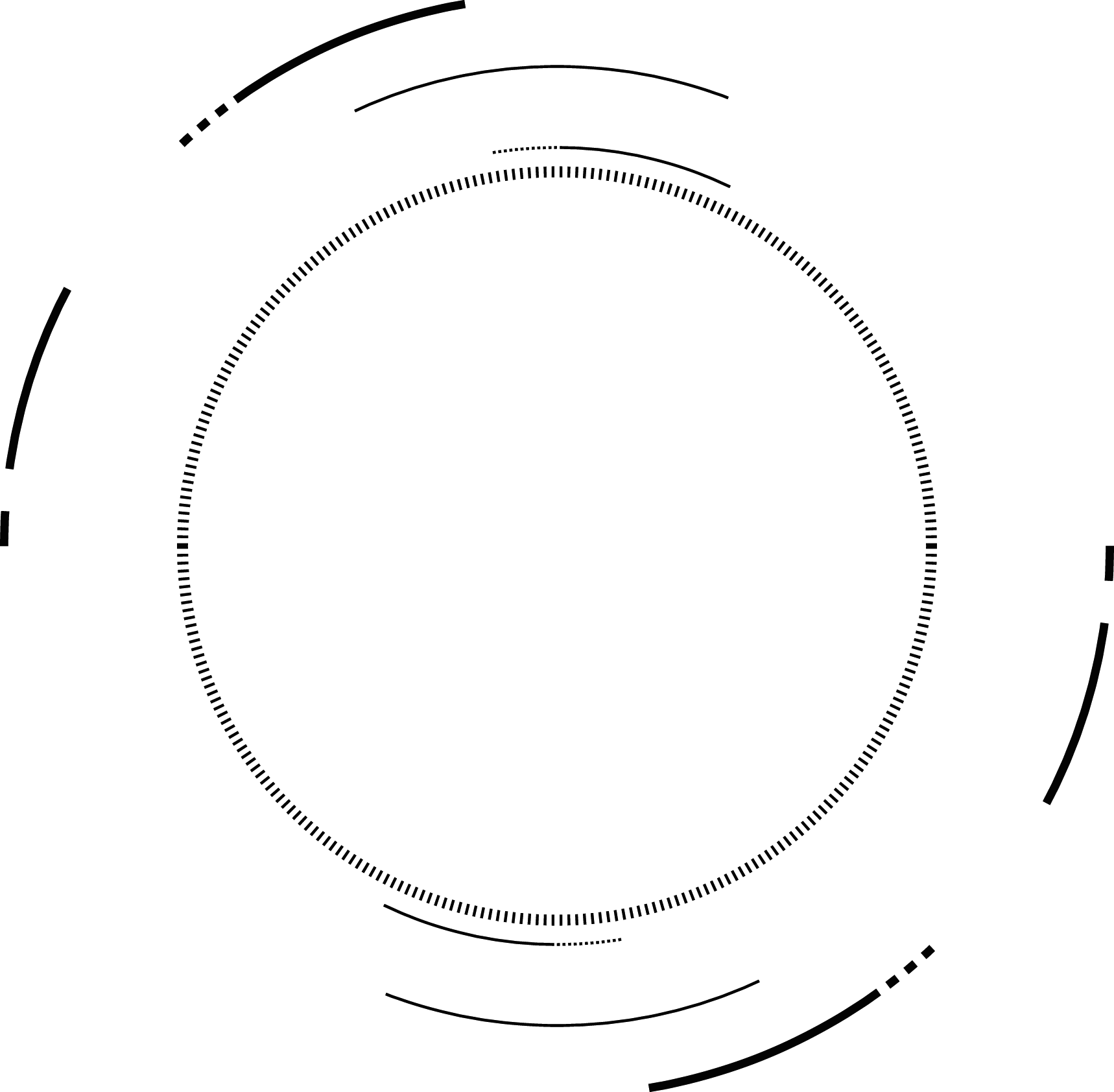 PART 04
Click here to add a title
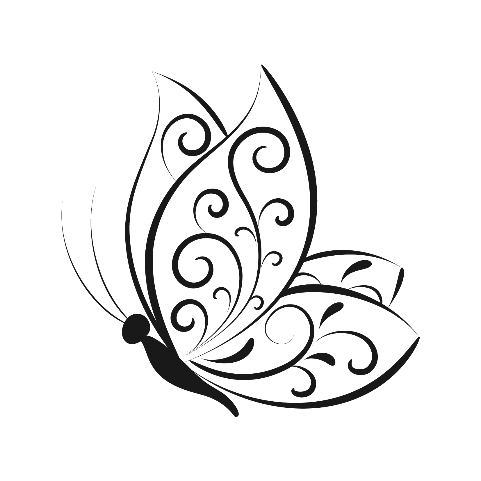 Add anything what you do what do s i'm what you want. Add you title here.
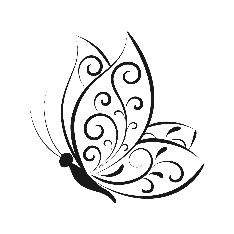 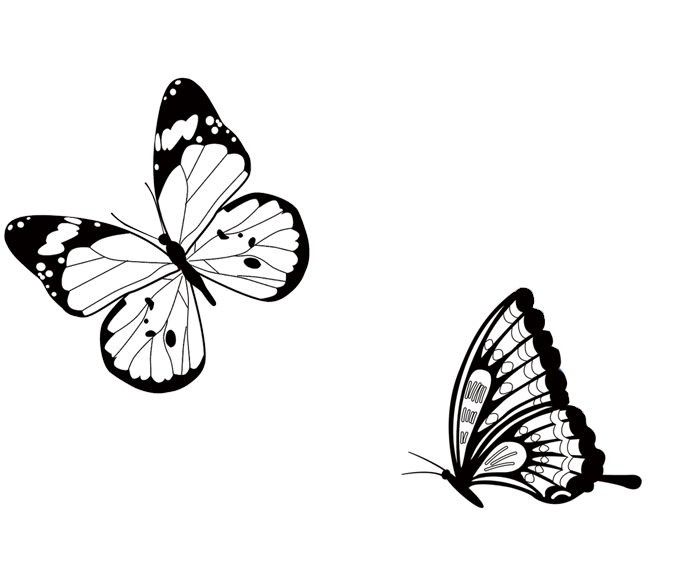 Click here to add a title
Click to add key sentences for the speech
Title text presets
Title text presets
Title text presets
Enter your content, be reiand general.
Enter your content, be reiand general.
Enter your content, be reiand general.
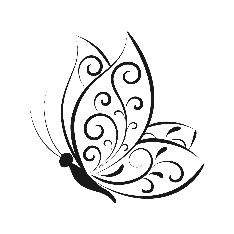 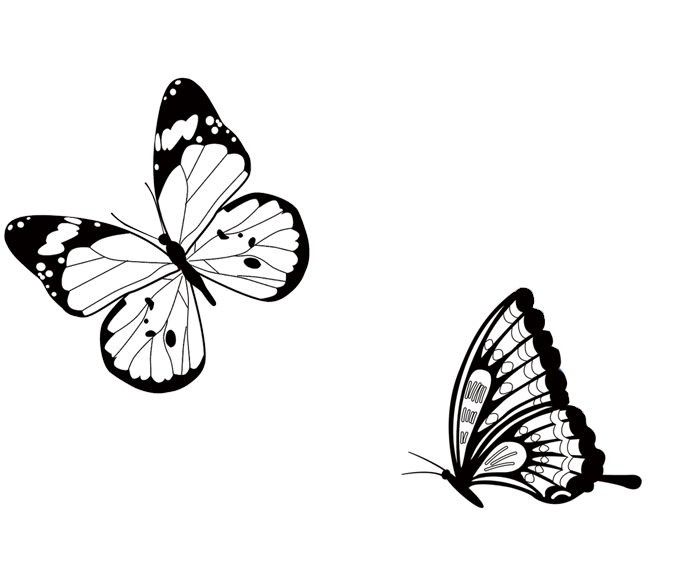 Click here to add a title
Click here to add a title
Click here to add a title
Click here to add a title
Click here to edit what you want, and it is recommended that you use Microsoft Yadark font for presentation, and that all graphic lines and their corresponding materials in this template are freely edited, color-changing, and replaced.
Click here to edit what you want, and it is recommended that you use Microsoft Yadark font for presentation, and that all graphic lines and their corresponding materials in this template are freely edited, color-changing, and replaced.
Click here to edit what you want, and it is recommended that you use Microsoft Yadark font for presentation, and that all graphic lines and their corresponding materials in this template are freely edited, color-changing, and replaced.
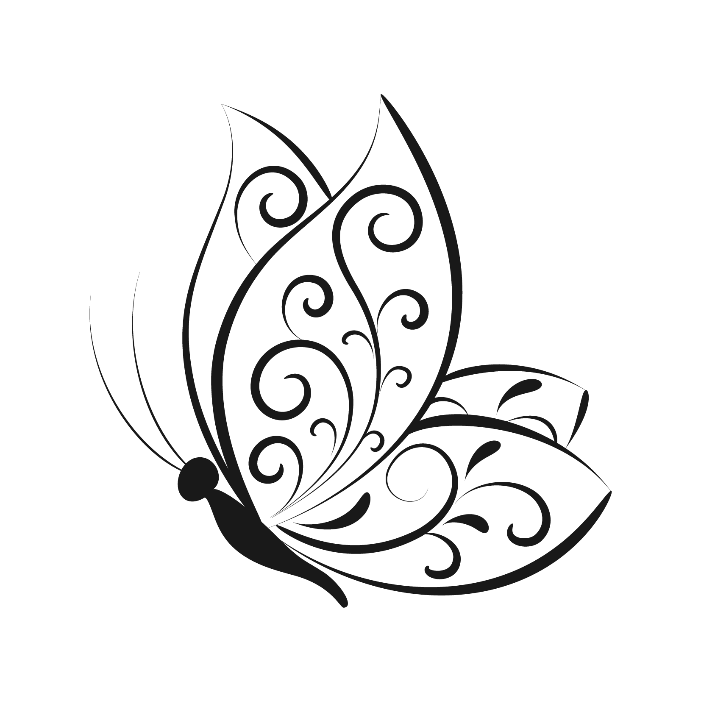 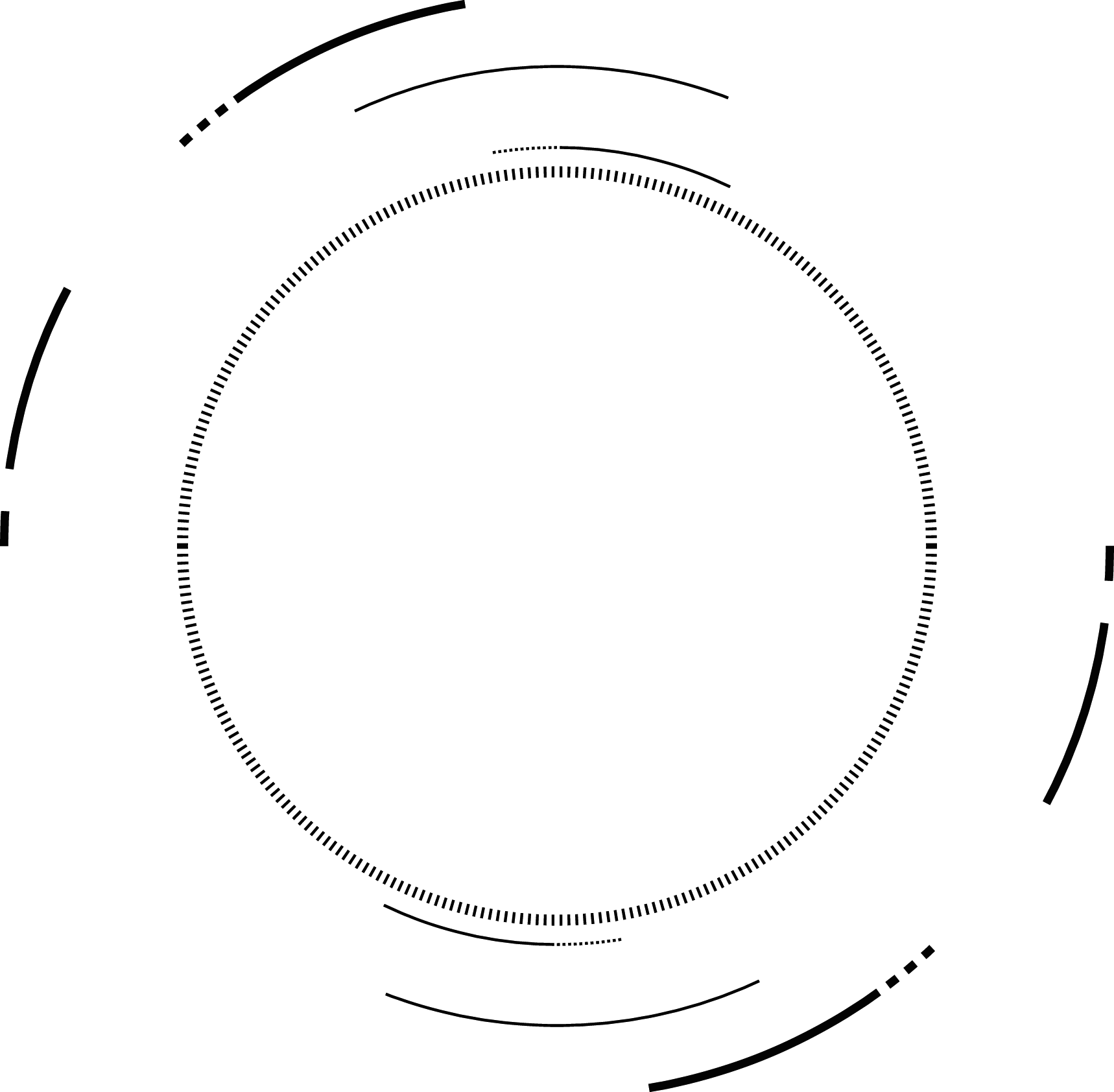 Thank you!
Add anything what want want here.
Reporter:freeppt7.com
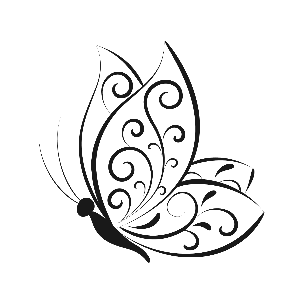 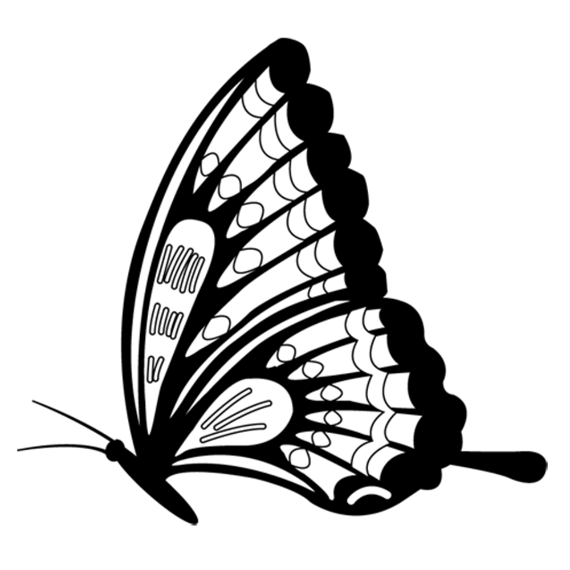